認識可變電阻
外型
有旋鈕、滑桿等造型。
旋轉式
滑動式
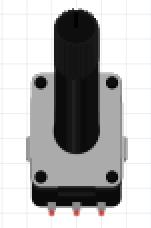 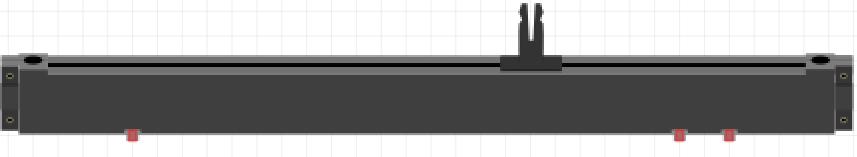 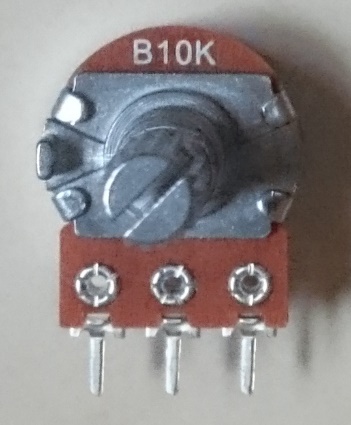 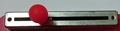 2
外型
上方有一個旋鈕。
有三隻腳。
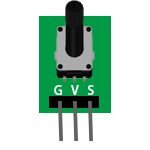 3
原理
屬於類比輸入裝置。
經由轉動改變兩個固定端間電阻值的電子零件。
4
連接方式
使用類比腳位（A0～A5）均可。
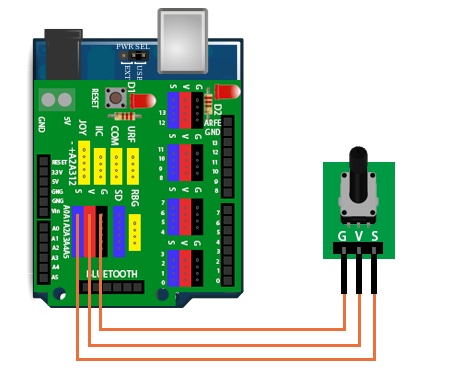 類比腳位
5
程式碼
不斷地讀取可變電阻的值，並且顯示在螢幕上。
重複執行
顯示類比腳位A0的值。
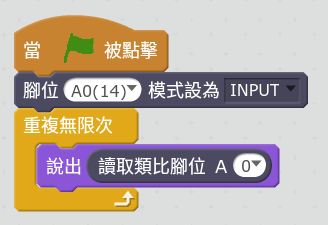 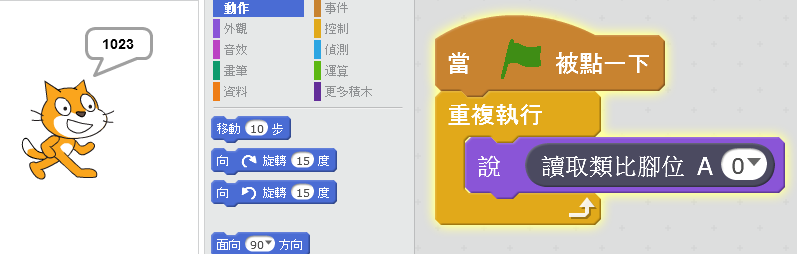 6